ОСВІТНІЙ ПРОЕКТ «НАУКОВІ ОБРІЇ ХАРКІВЩИНИ»
Луніна Вікторія Юріївна,  
директор КЗ ХЦДЕД 
«Будинок учителя»
Освітній проект «наукові обрії харківщини»
АКТУАЛЬНІСТЬ ПРОЕКТУ

зумовлена необхідністю забезпечення неперервності та наступності в підготовці молодого покоління                                     із широким науковим світоглядом, здатністю швидко опановувати сучасні технології                                     й застосовувати наявні знання в умовах стрімкого розвитку всіх галузей виробництва
Освітній проект «наукові обрії харківщини»
ПІДСТАВИ ДЛЯ РОЗРОБЛЕННЯ ПРОЕКТУ

нагальна потреба в широкому залученні наукових ресурсів до формування дослідницьких навичок у дітей і молоді; 

наявний досвід педагогічної спільноти Харківської області
Освітній проект «наукові обрії харківщини»
МЕТА ПРОЕКТУ

створення системи роботи щодо формування наукового світогляду дітей дошкільного віку, учнівської та студентської молоді Харківської області як майбутніх фахівців у різних галузях виробництва
Освітній проект «наукові обрії харківщини»
ЗАВДАННЯ ПРОЕКТУ

популяризація наукових знань та науково-дослідницької діяльності; 
сприяння формуванню наукового стилю мислення дітей                    і молоді; 
формування навичок дослідницької діяльності дітей                                 і молоді; 
удосконалення професійної майстерності педагогічних                         і науково-педагогічних працівників щодо організації дослідницько-експериментальної діяльності
Освітній проект «наукові обрії харківщини»
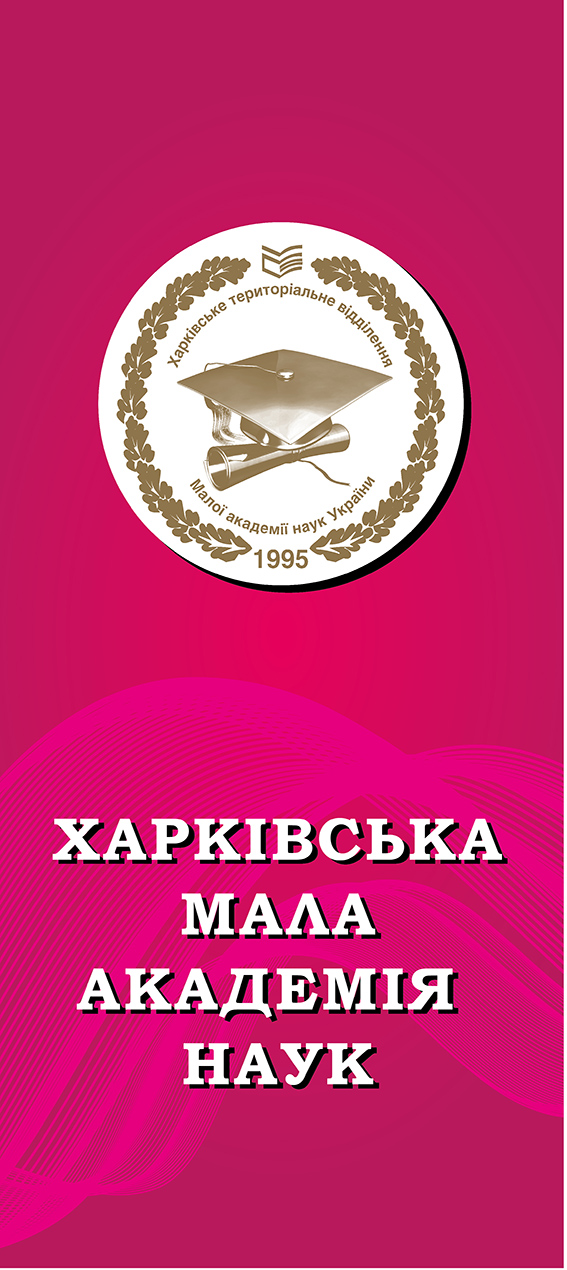 ЗМІСТОВІ ЛІНІЇ ПРОЕКТУ

І. Мала академія наук України      як науково-освітній ресурс; 

ІІ. Популяризація наукових знань (теоретичний та практичний блоки)
Освітній проект «наукові обрії харківщини»
УЧАСНИКИ ПРОЕКТУ
Освітній проект «наукові обрії харківщини»
ЗАХОДИ ЗА ПРОЕКТОМ

Термін реалізації заходів проекту: 2017-2019 рр.
 
Прийом пропозицій щодо заходів:                                       до 10 грудня 2016 року на електронну адресу   КЗ ХЦДЕД «Будинок  учителя» domuch@osvitakh.org.ua
Освітній проект «наукові обрії харківщини»
ЗАХОДИ ЗА ПРОЕКТОМ

І. Мала академія наук України як науково-освітній ресурс: 
заходи обласного рівня для педагогів навчальних закладів усіх типів; 
заходи обласного рівня для дітей, учнів та студентів навчальних закладів; 
заходи міського, районного рівнів для педагогів;
 заходи міського, районного рівнів для дітей, учнів та студентів навчальних закладів
Освітній проект «наукові обрії харківщини»
ЗАХОДИ ЗА ПРОЕКТОМ

ІІ. Популяризація наукових знань                                                             (теоретичний та практичний блоки):
заходи обласного рівня для педагогів навчальних закладів усіх типів; 
заходи обласного рівня для дітей, учнів та студентів навчальних закладів; 
заходи міського, районного рівнів для педагогів;
 заходи міського, районного рівнів для дітей, учнів та студентів навчальних закладів
Освітній проект «наукові обрії харківщини»
КЕРІВНИКИ ПРОЕКТУ

Бабічев А.В., директор Департаменту науки і освіти Харківської обласної державної адміністрації; 
 Байназарова О.О., заступник начальника управління освіти і науки Департаменту науки і освіти Харківської обласної державної адміністрації – начальник відділу дошкільної, загальної середньої, корекційної та позашкільної освіти; 
 Бакіров В.С., голова Ради ректорів вищих навчальних закладів ІІІ-ІV рівнів акредитації, доктор соціологічних наук, професор, академік НАН України, член-кореспондент НАПН України;
Освітній проект «наукові обрії харківщини»
КЕРІВНИКИ ПРОЕКТУ

Бєлова Л.О., голова Харківського університетського консорціуму, доктор соціологічних наук, професор;
 Деменко О.І., директор Департаменту освіти Харківської міської ради; 
Покроєва Л.Д., ректор Комунального вищого навчального закладу «Харківська академія неперервної освіти», кандидат педагогічних наук, доцент;
Луніна В.Ю., директор Комунального закладу «Харківський центр дослідницько-експериментальної діяльності «Будинок учителя» Харківської обласної ради»
Освітній проект «наукові обрії харківщини»
СПІВВИКОНАВЦІ ПРОЕКТУ: 

Науково-методичний центр професійно-технічної освіти Харківської області (Русланова Т.О.); 
КЗ «Харківська обласна станція юних туристів»                 (Редіна В.А.); 
КЗ «Харківський обласний Палац дитячої та юнацької творчості» (Федосєєва С.В.); 
Навчальний центр «ЛандауЦентр» (Круглова В.В.); 
вищі навчальні заклади та наукові установи м. Харкова; 
місцеві органи управління освітою; 
керівники підприємств м. Харкова та Харківської області
Освітній проект «наукові обрії харківщини»
ОЧІКУВАНІ РЕЗУЛЬТАТИ

об’єднання зусиль педагогічних, науково-педагогічних працівників навчальних закладів усіх типів і рівнів, фахівців наукових установ та підприємців                                     для реалізації визначених завдань, побудови ефективної системи щодо формування наукового світогляду дітей                    і молоді Харківської області; 
 створення організаційно-педагогічних умов для комплексного набуття дітьми й молоддю міцних наукових знань і навичок дослідницької діяльності тощо
Дякую за увагу!